La mousson en Asie
Entre inondations et célébrations
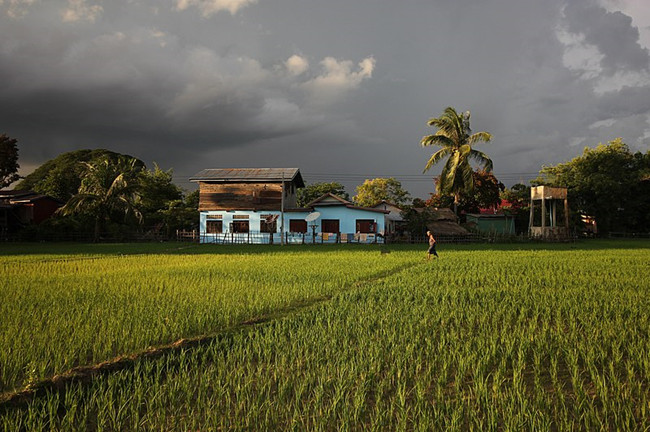 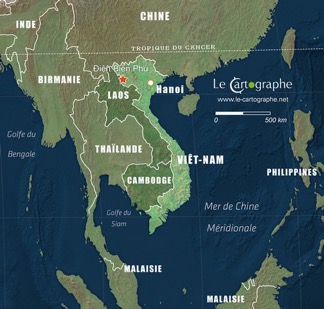 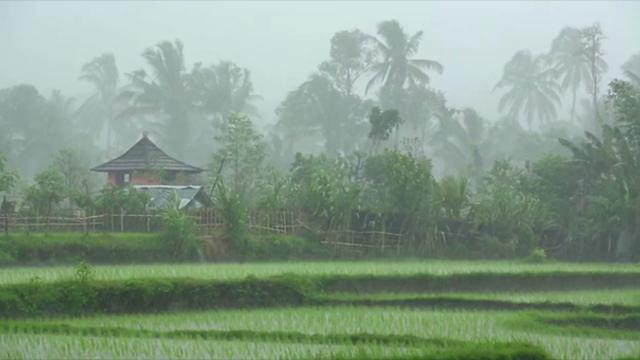 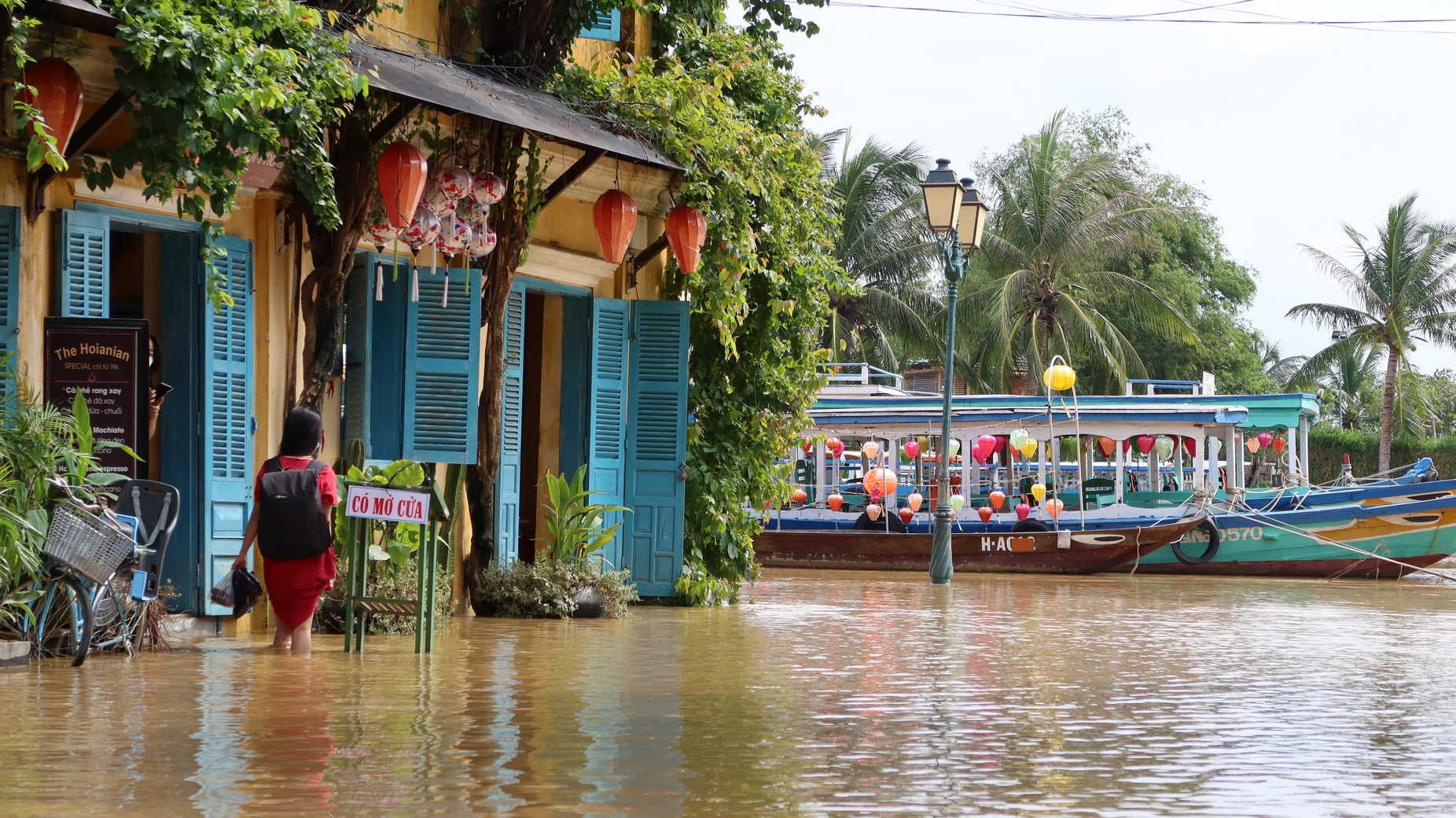 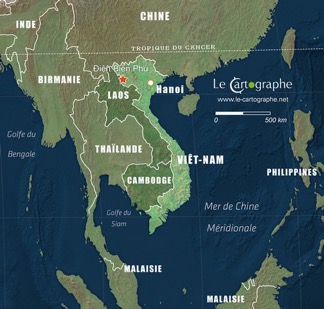 Vietnam
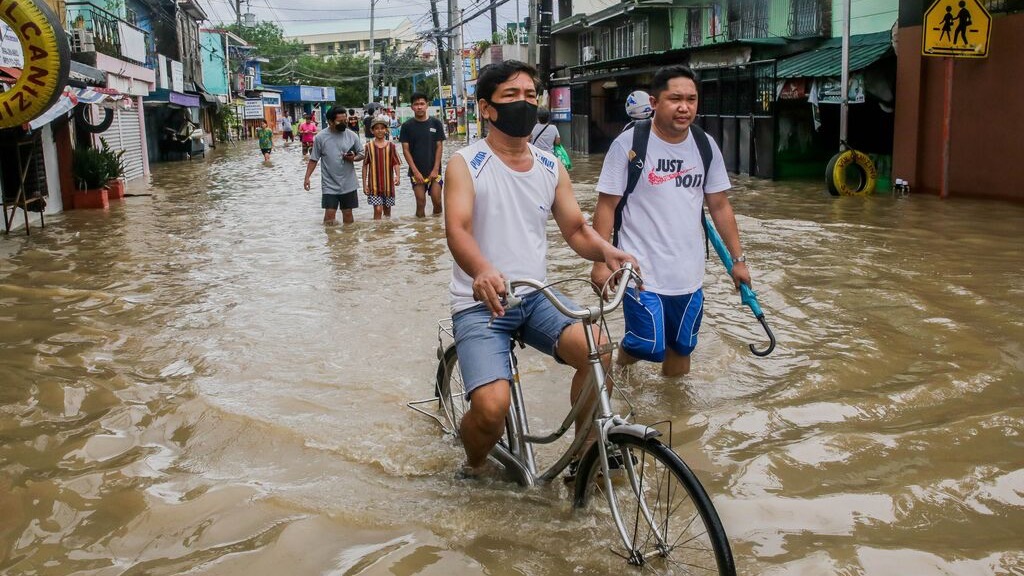 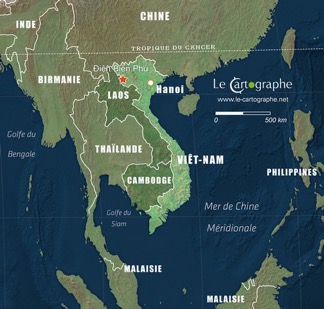 Philippines
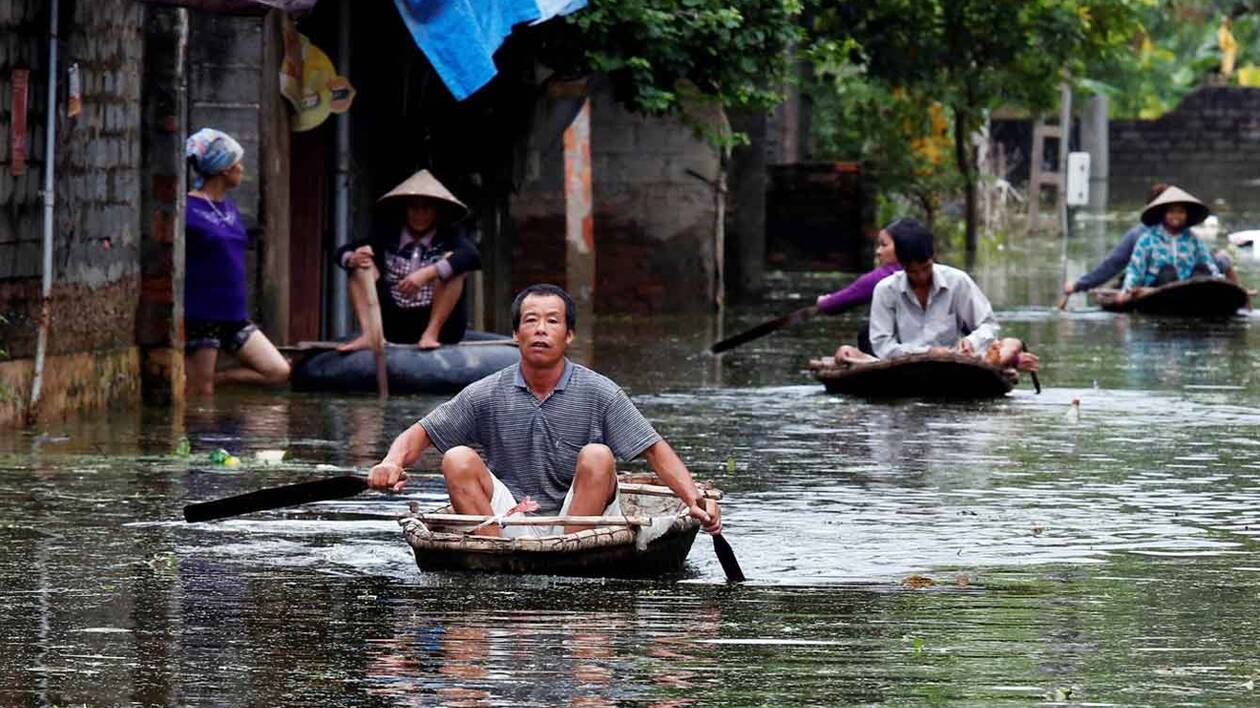 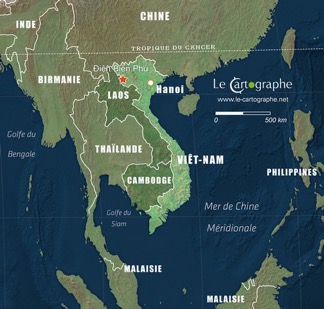 Chine
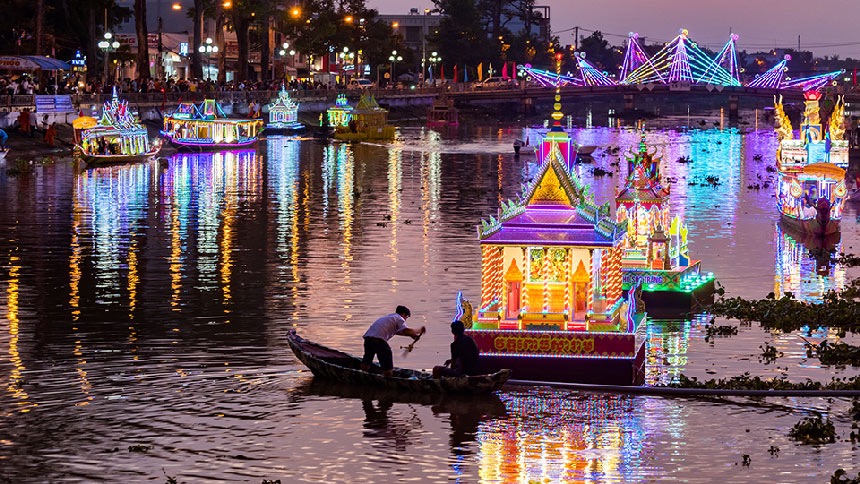 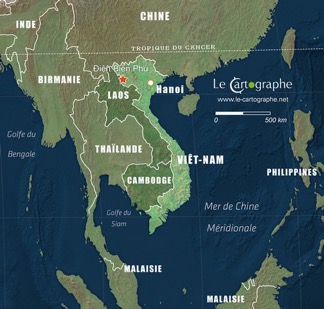 Cambodge (La fête de l’eau)
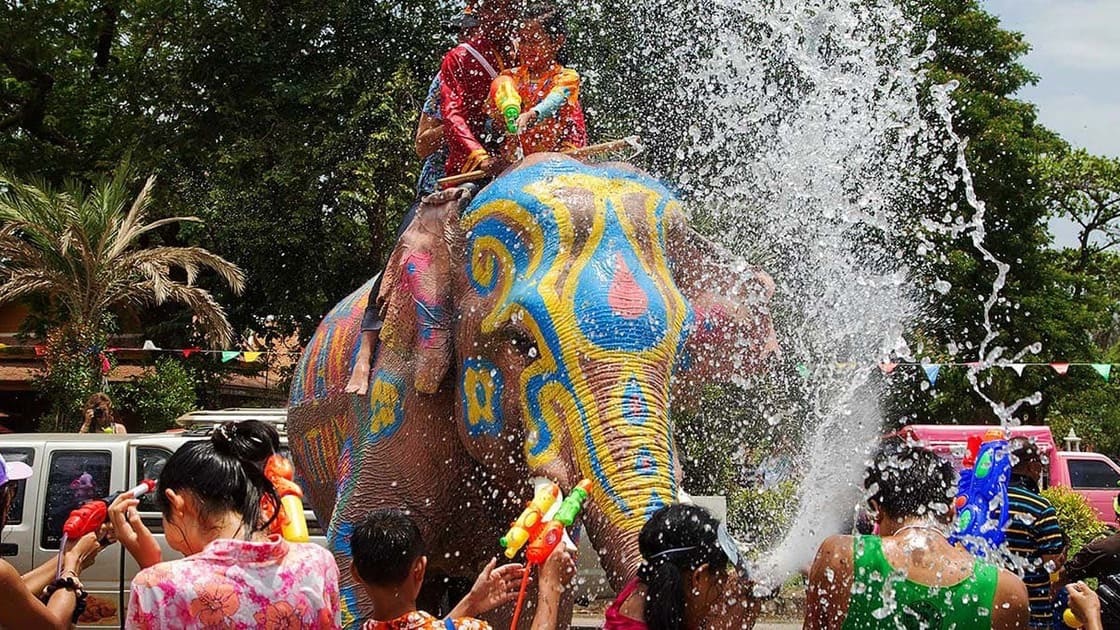 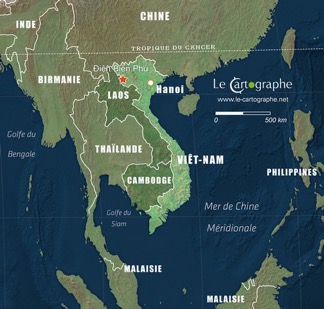 Thaïlande (La fête de l’eau)